成年後見制度の基礎知識
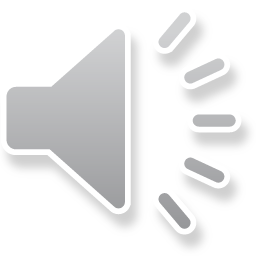 セミナー資料　栂村行政書士事務所　　相談は無料ですのでお気軽に：0898-35-1022　Mail:：m.tsugamura＠tsugaoffice.jp
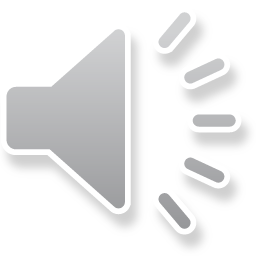 ◆　成年後見制度について


　　高齢化が進み、認知症の方も増えていくなかで、オレオレ詐
　欺や必要のない高額の商品を買わされるなど、判断能力の低下
　した方を狙った犯罪行為が増えてきています。
　
　　このような場合に、本人の財産上の保護や身上監護の支援を
　行うための制度が成年後見制度です。


　　また、家庭裁判所から選任される成年後見人とは、認知症や
　知的障害等により判断能力が著しく低下した方の財産の保護や
　身上監護等を行う者のことをいいます。
セミナー資料　栂村行政書士事務所　　相談は無料ですのでお気軽に：0898-35-1022　Mail:：m.tsugamura＠tsugaoffice.jp
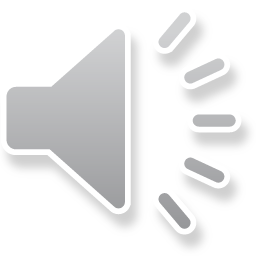 １．どのような場合に成年後見制度を利用するのでしょうか

　①　一人暮らしをしている年老いた母親が認知症になってしまっ
　　　たが、必要のない家のリフォーム工事を度々契約してしまう。
　②　父親の遺産分割協議をする必要があるが、弟が知的障害を抱
　　　えており、判断能力が不十分で、一人で判断できず、印鑑を
　　　押しても無効になってしまう可能性がある。
　③　父親と同居している自分の兄弟が、父親が認知症で判断能力
　　　が低下したのをいいことに、父親の財産を勝手に使ってし
　　　まっている。
　④　身寄りがないので施設や病院、死後の手続きが心配である。
　⑤　財産の管理を信頼できる人に任せたい
　⑥　知的障害を抱えた親族がいる場合の対処　　など

　　このような場合に、本人の判断能力が低下していることにより、
　本人の財産や権利が侵害されないようにするために、成年後見人
　制度を利用します。
セミナー資料　栂村行政書士事務所　　相談は無料ですのでお気軽に：0898-35-1022　Mail:：m.tsugamura＠tsugaoffice.jp
２．成年後見制度を利用するとどうなるのでしょうか

　　成年後見人には、ご本人の法律行為に関する取消権（法定後
　見）と包括的代理権が付与されます。

　（1）１項の①の場合、本人がした法律行為を後見人が取り消す
　　　ことや追認することができます。これにより本人を保護する
　　　ことができます。

　（2）１項の②、③、④、⑤、⑥の法律行為関して本人を代理し
　　　　て法律行為をすることができます。これにより本人の判断
　　　　能力が不十分の場合にも、後見人の代理権を行使して有効
　　　　な法律行為を行うことができます。
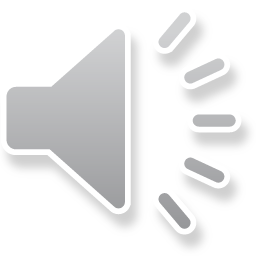 セミナー資料　栂村行政書士事務所　　相談は無料ですのでお気軽に：0898-35-1022　Mail:：m.tsugamura＠tsugaoffice.jp
（3）成年後見の登記制度

　　　成年後見制度では、「後見登記」がされます。被後見人等が
　　誰であるか、後見人等が誰であるかの証明書です。この証明書
　　には、後見人等の権限等が記載されています。 　　

　　　後見登記ができていることで、後見人であることを証明する
　　書類を発行でき、本人に代わって様々な身上監護契約や財産管
　　理手続をすることができるからです。
　　　また、後見人ではない方にとっても、資格登録等の際に後見
　　登記されていないことを証明する書類を求められることがある
　　ため、後見登記について理解しておくことが必要です。

　　　証明書の交付請求ができる人は、本人、本人の配偶者、四親
　　等内の親族及び本人の成年後見人に限られます。（取引の相手
　　方を理由に請求することはできません）
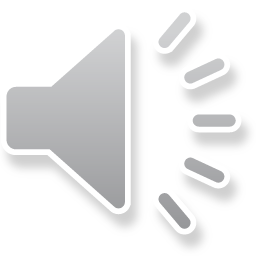 セミナー資料　栂村行政書士事務所　　相談は無料ですのでお気軽に：0898-35-1022　Mail:：m.tsugamura＠tsugaoffice.jp
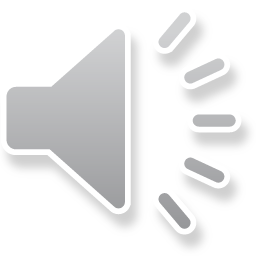 ３．成年後見制度の種類とは

　　成年後見制度には、「法定後見制度」と「任意後見制度」の２
　つに分類されます。

（１）法定後見制度
　
　　　判断能力が不十分になってから本人を保護するための手続き
　　をするのが法定後見制です。
　　　度認知症などによって、判断能力が不十分になってしまった　
　　後、親族などが家庭裁判所に対し申立てをして審判を受け、後　
　　見人を指定する制度で、選任された後見人により本人を保護・
　　支援するものです。
セミナー資料　栂村行政書士事務所
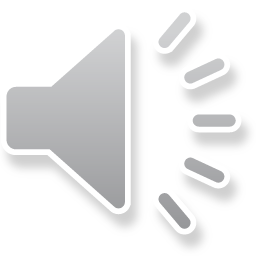 （２）任意後見制度　　

　　　判断能力が不十分になる前にあらかじめ本人を保護するための
　　契約手続きをするのが任意後見制度です。

　　　契約によってあらかじめ「自分が判断能力が著しく低下した状
　　況になったときには、信頼できる人にこういう権限を与える」と
　　いう内容を定めておく方法のことです。

　　　任意後見制度では法定後見制度に比べて「どのような行為に
　　ついてサポートを受けるか」について具体的に定めておくこと
　　が可能ですが、手続きを行う時点で本人に判断能力があることが
　　条件になることには注意が必要です。
セミナー資料　栂村行政書士事務所　　相談は無料ですのでお気軽に：0898-35-1022　Mail:：m.tsugamura＠tsugaoffice.jp